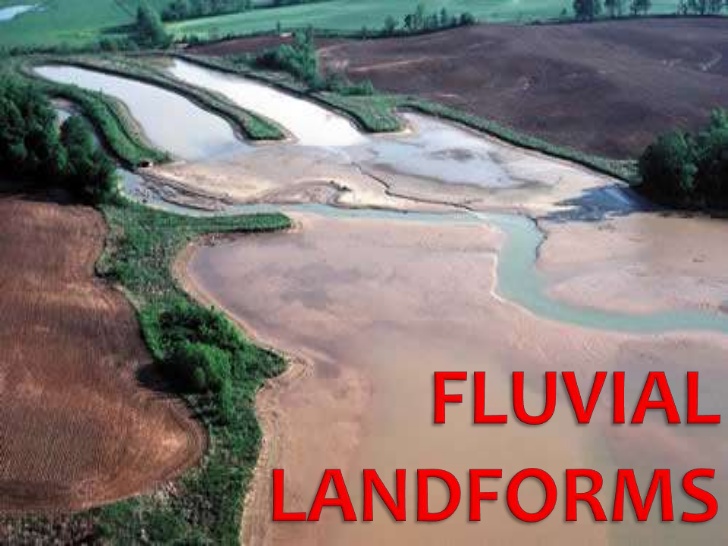 The work of running water in the form of surface runoff or overland flow and stream is most important of all the exogenetic or planation processes (e.g. groundwater, sea waves, glacier, wind, periglacial processes etc.) because the running water is the most widespread exogenetic process on this planet earth.


The landforms either carved out (due to erosion) or built up (due to deposition) by running water are called fluvial landforms (both erosion and depositional features) and the running water which shape them are called fluvial process which include overland flow (surface runoff and stream flow).
The erosional work of the rivers depends on channel gradient, volume of water, velocity and thus kinetic energy, water discharge, sediments load (tools of erosion) etc.

The sediments load of the rivers includes gravels, sands, silt and clay.

The quantity, size and angularity of erosional tools (river load) largely control the nature and magnitude of fluvial erosion.
TYPES OF FLUVIAL EROSION
The erosional work of the rivers performed in two ways (1). Through chemical erosion and (2). Mechanical erosion.

Chemical erosion involves corrosion or solution and carbonation while mechanical erosion comprises corrasion or abrasion, hydraulic action and attrition.
 
Fluvial erosion is also divided into (1). Vertical erosion or downcutting ( which leads to valley deepning) and lateral erosion (which causes valley widening).
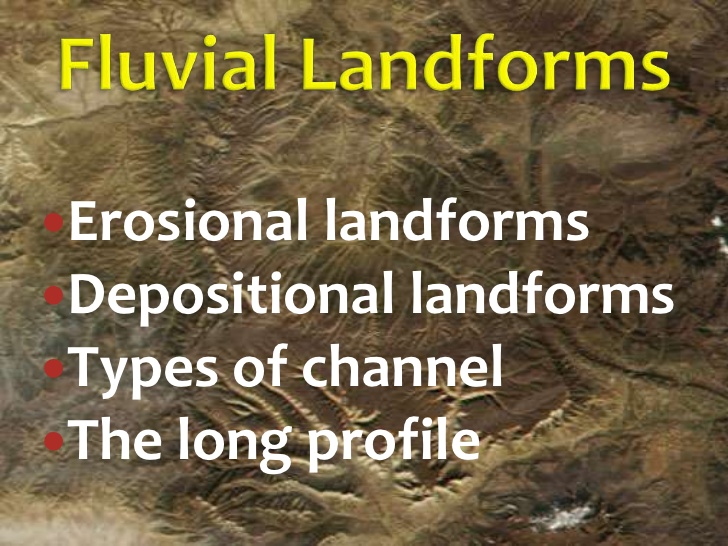 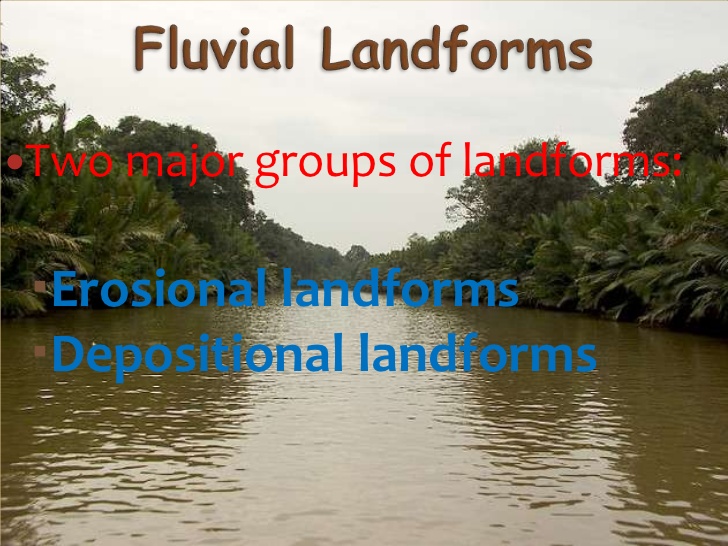 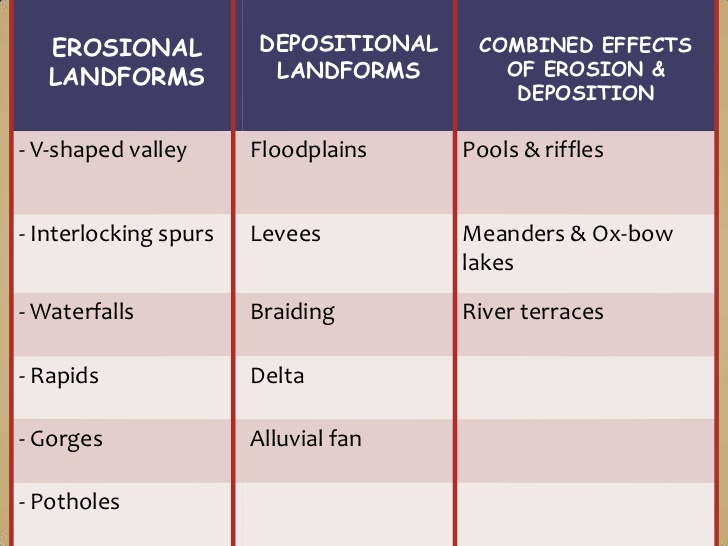 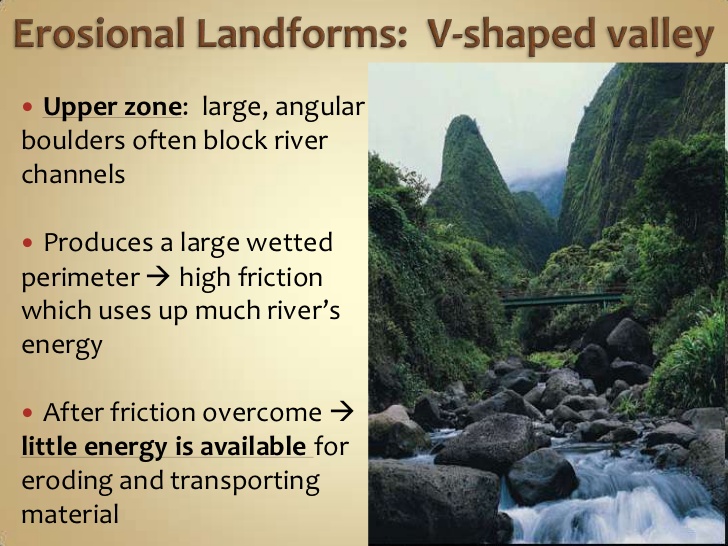 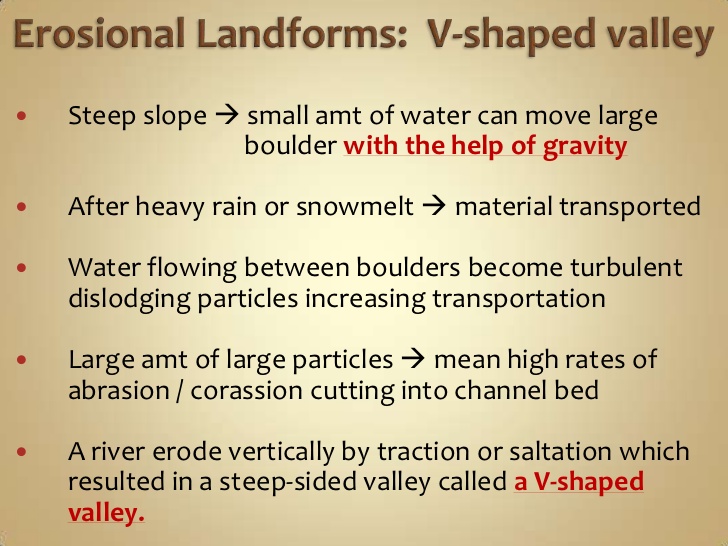 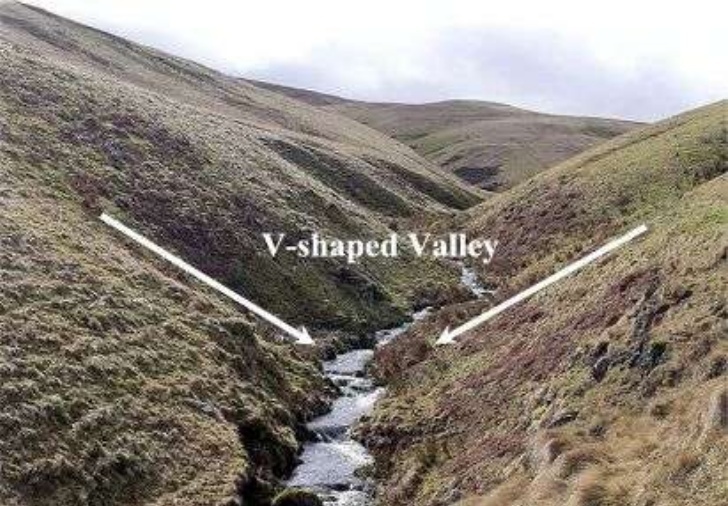 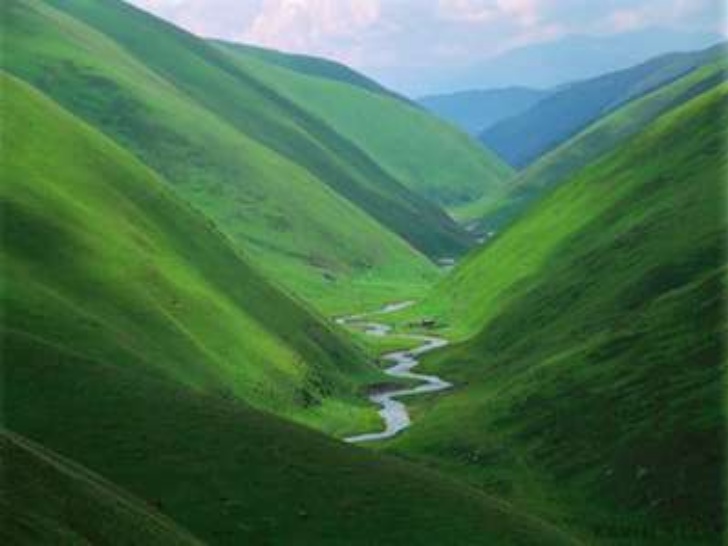 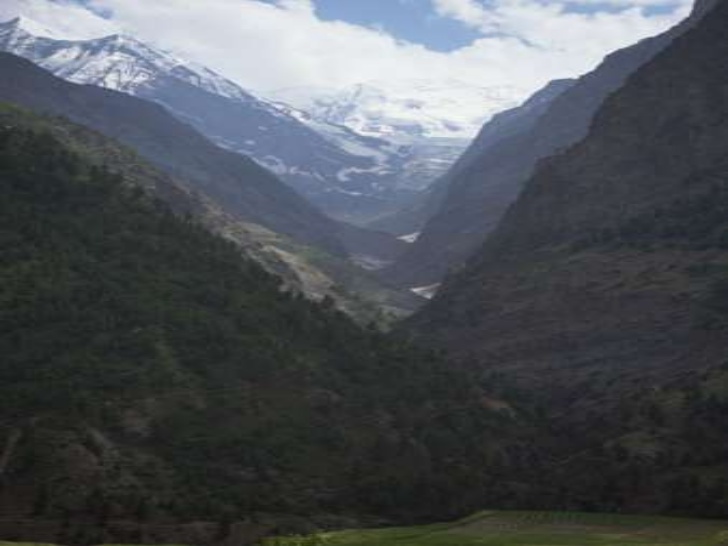 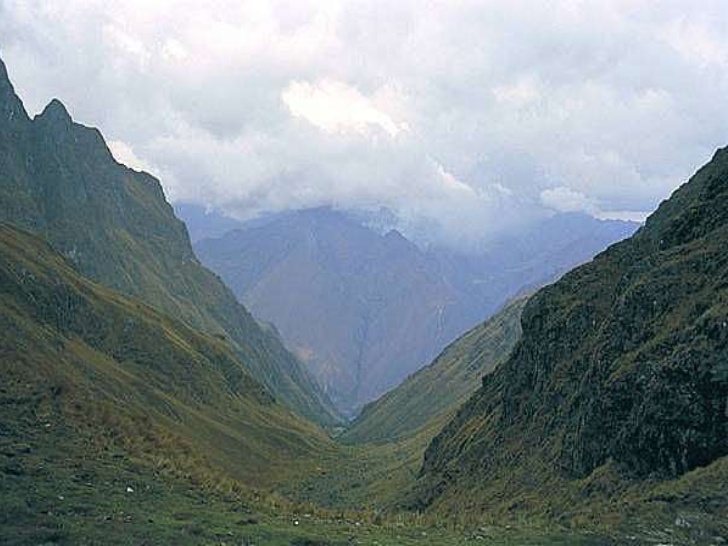 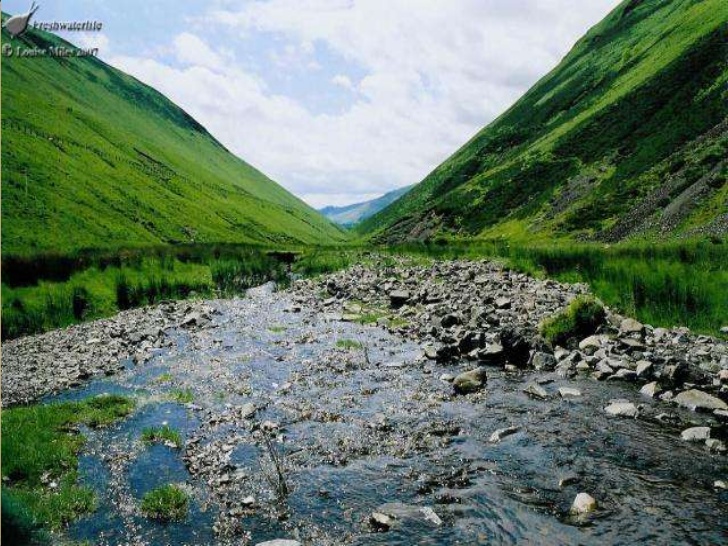 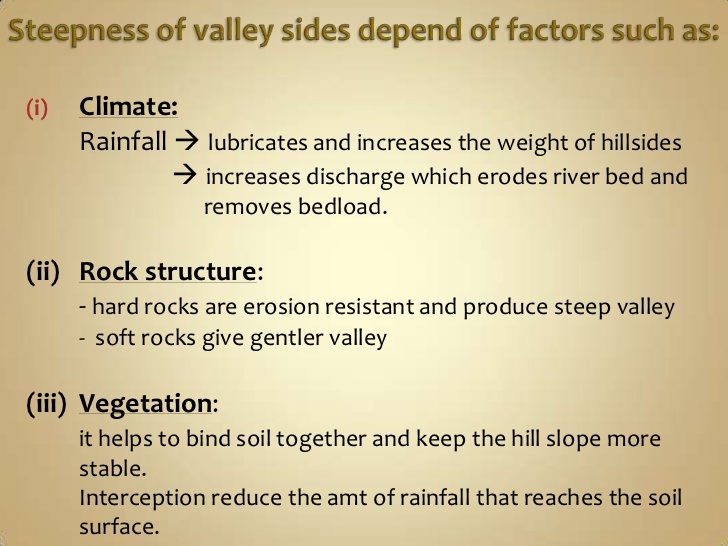 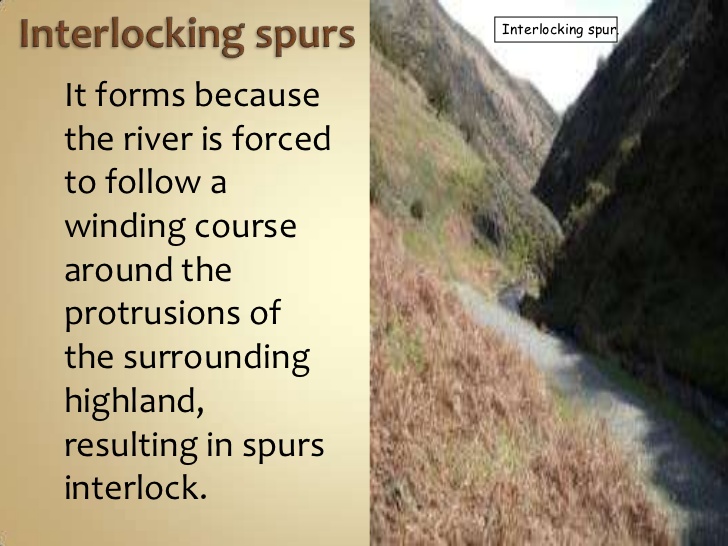 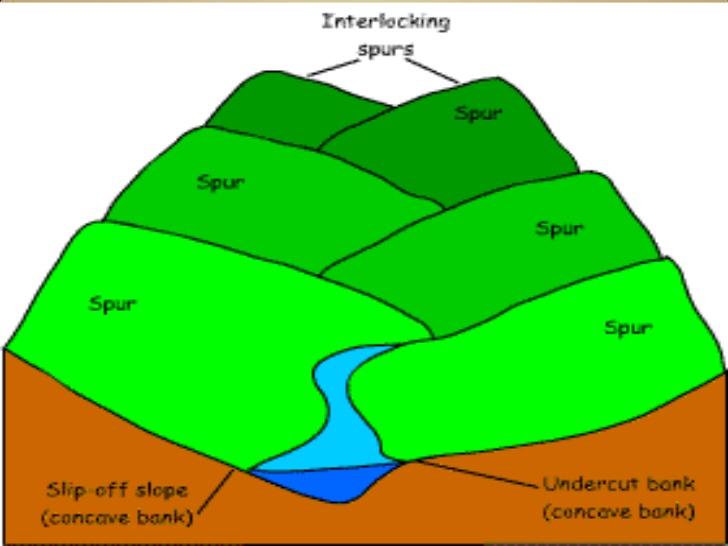 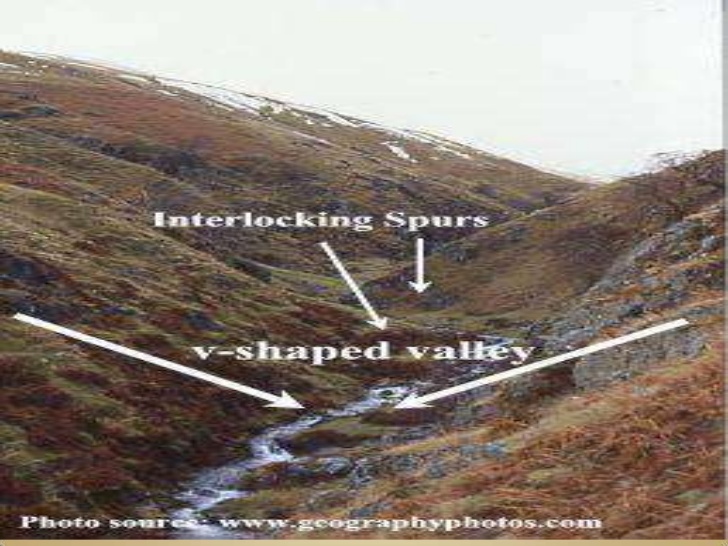 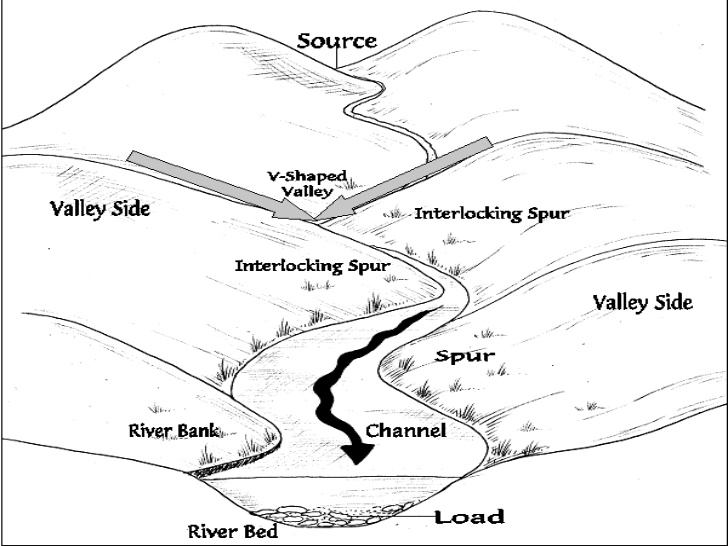 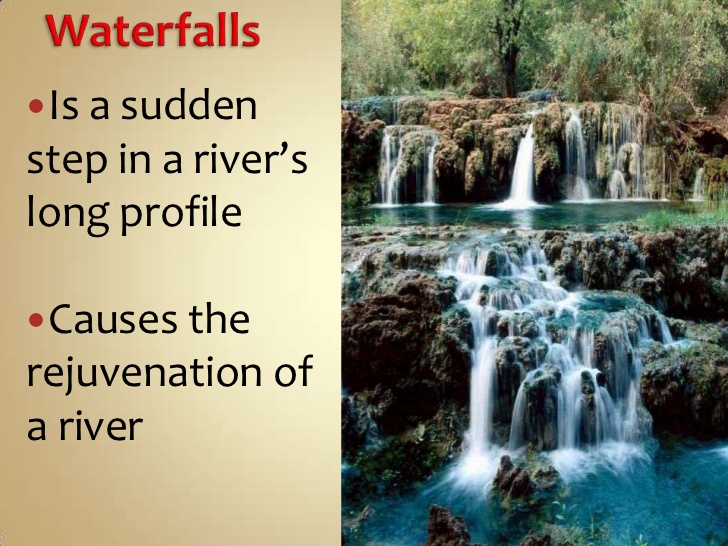 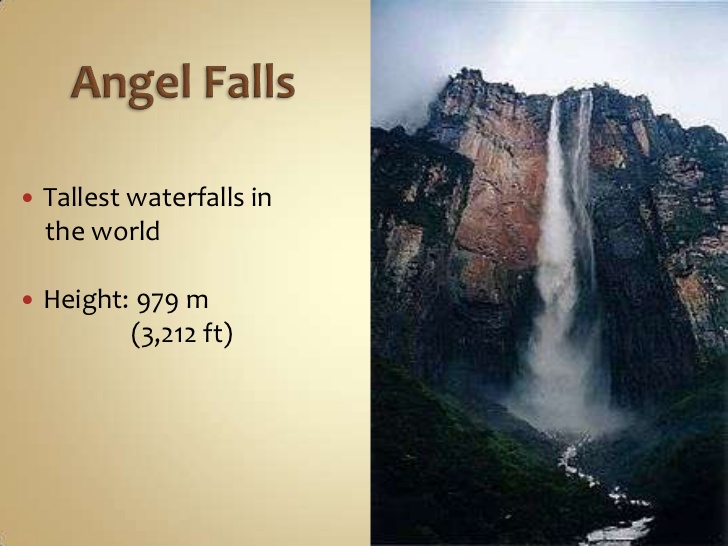 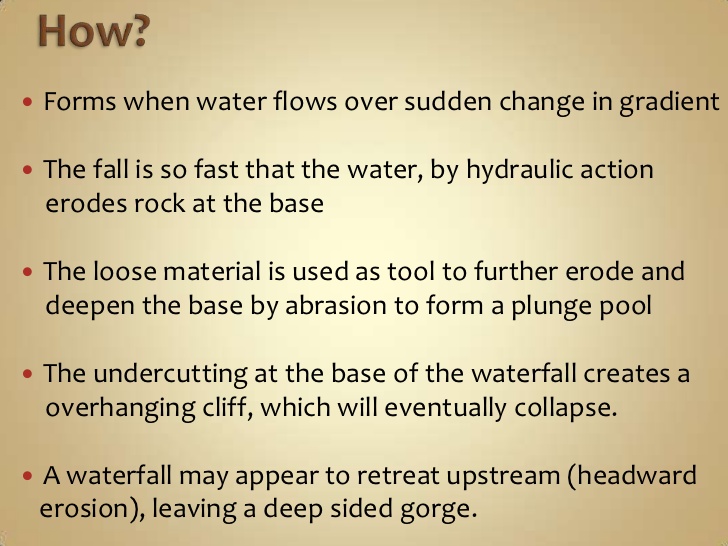 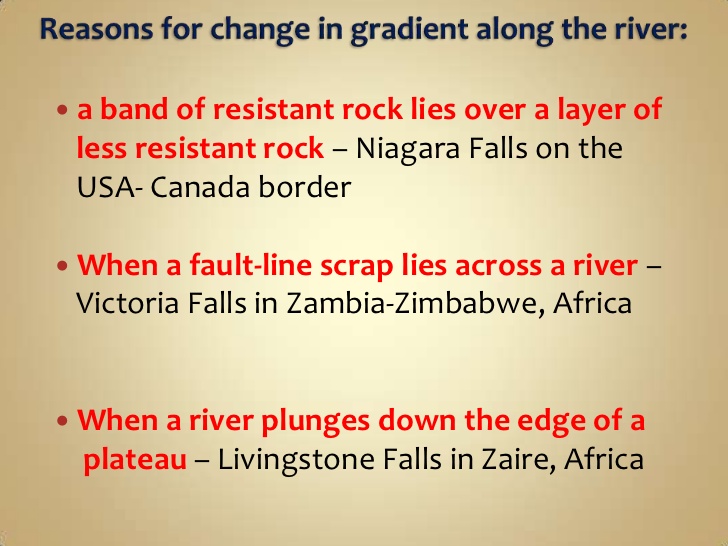 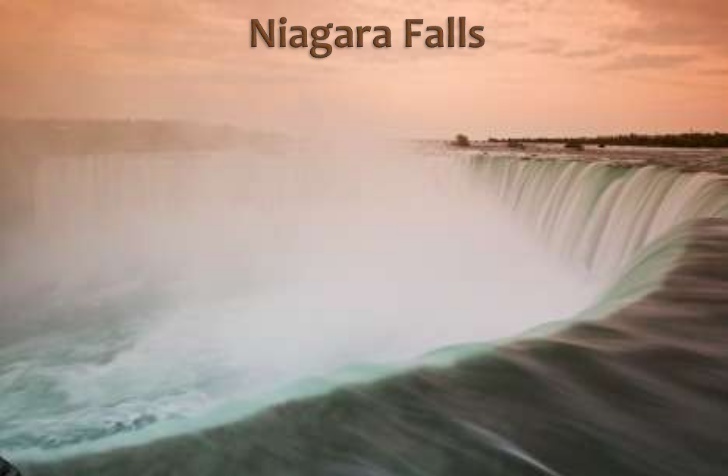 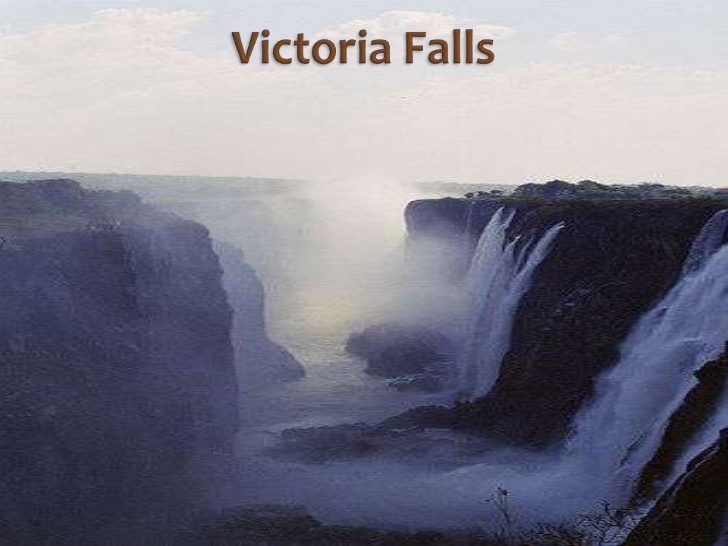 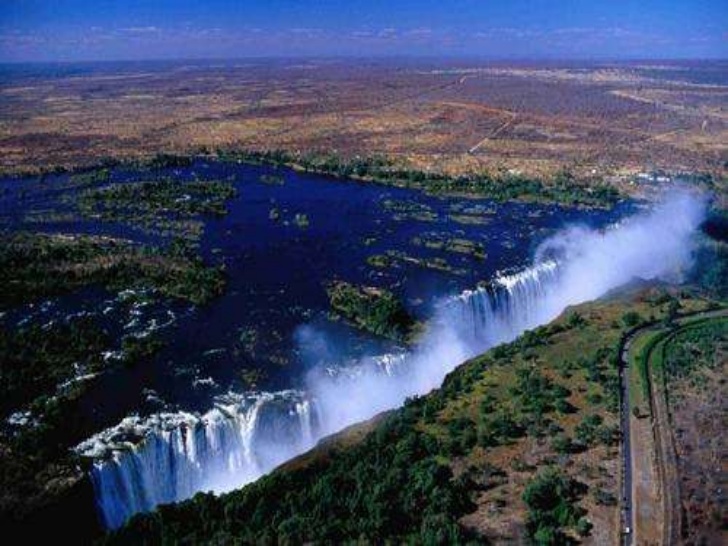 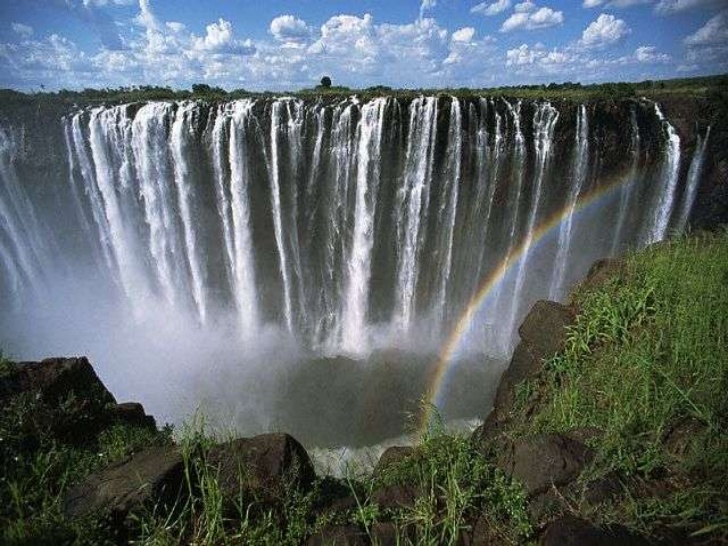 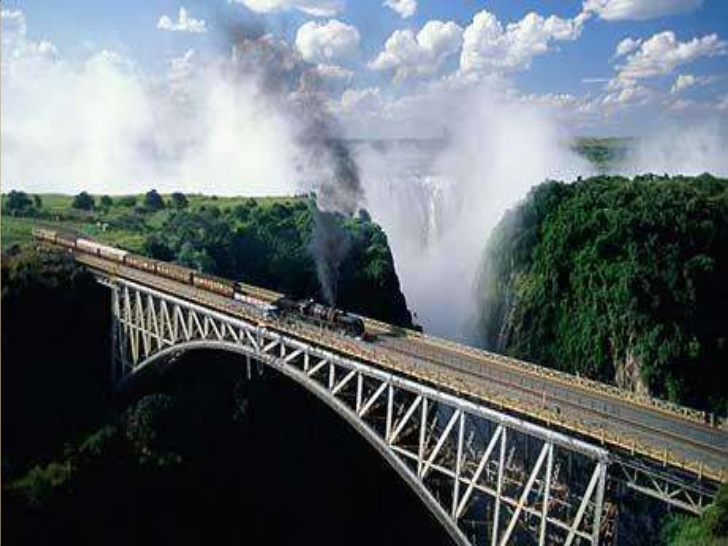 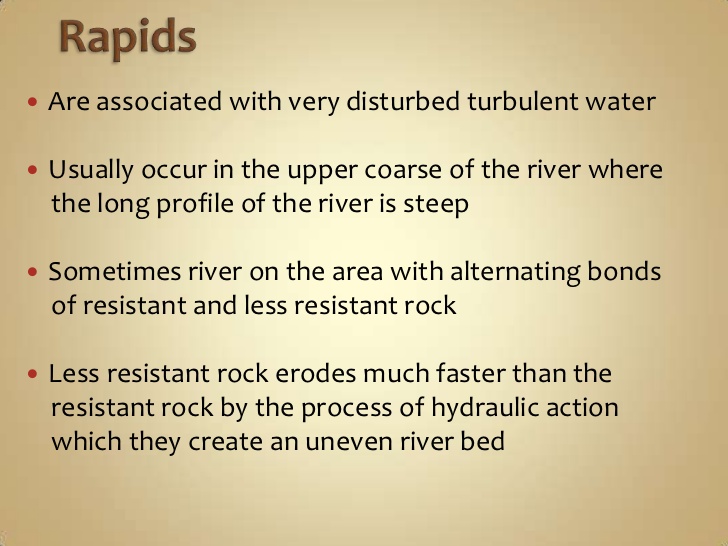 RIVER MEANDERS
River meanders refers to the bends of longitudinal courses of the rivers. The bends of sinous (having many curve and bend) rivers have been named meanders on the basis of meander river of Asia minor (Turkey) because it flow through numerous bends.


The shape of the meanders is usually semi-circular but some time it is also circular.
Meander loop
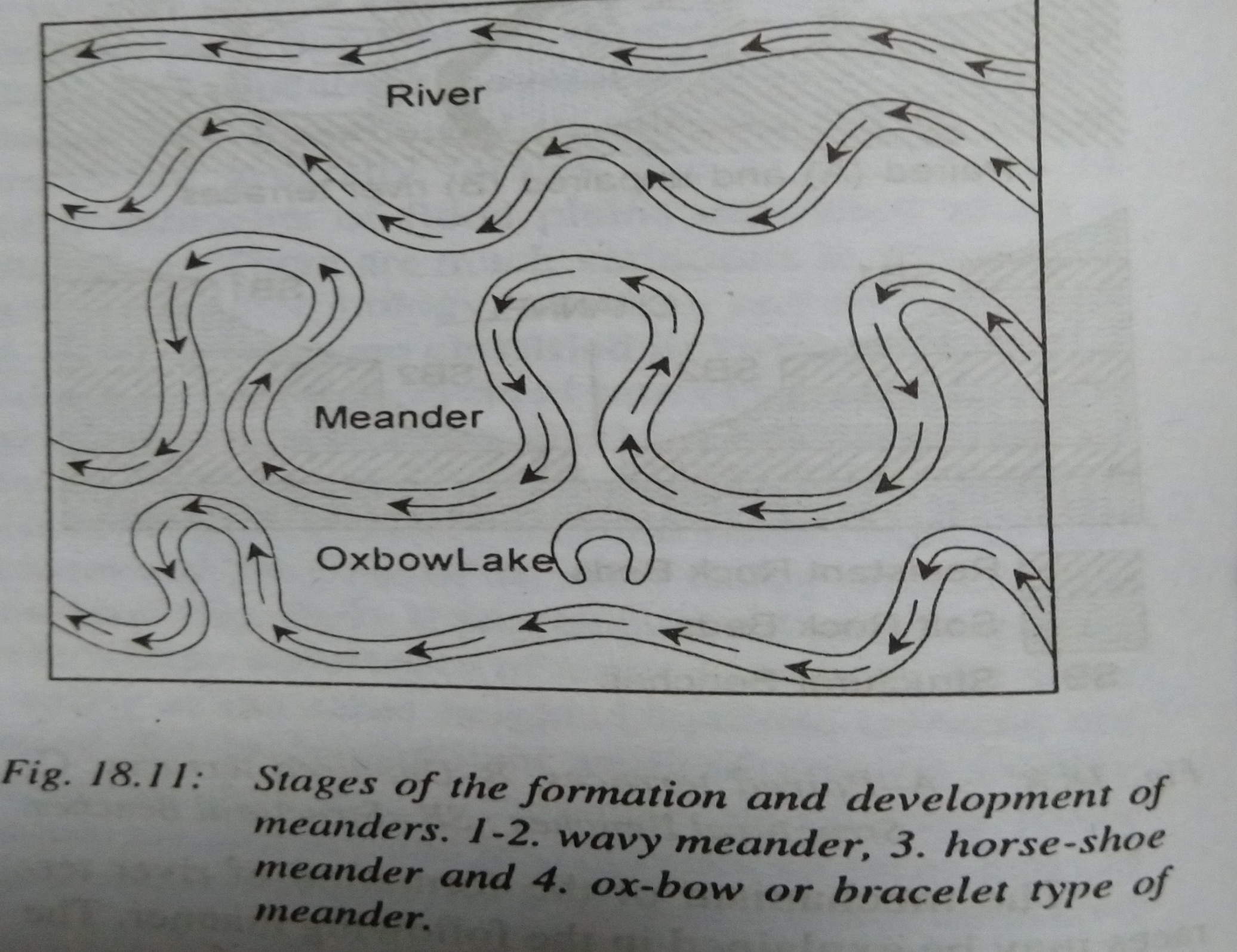 OX- BOW LAKES
The lakes formed due to impounding of water in the abandoned meander loops are called ox-bow or horse-shoe lakes. When the curvature of the meander loops so accentuated due to lateral erosion, the meanders loops become almost circular and the two ends of meander loops come closer, consequently, the streams straighten their courses and meanders loops are abandoned to form ox-bow lakes.
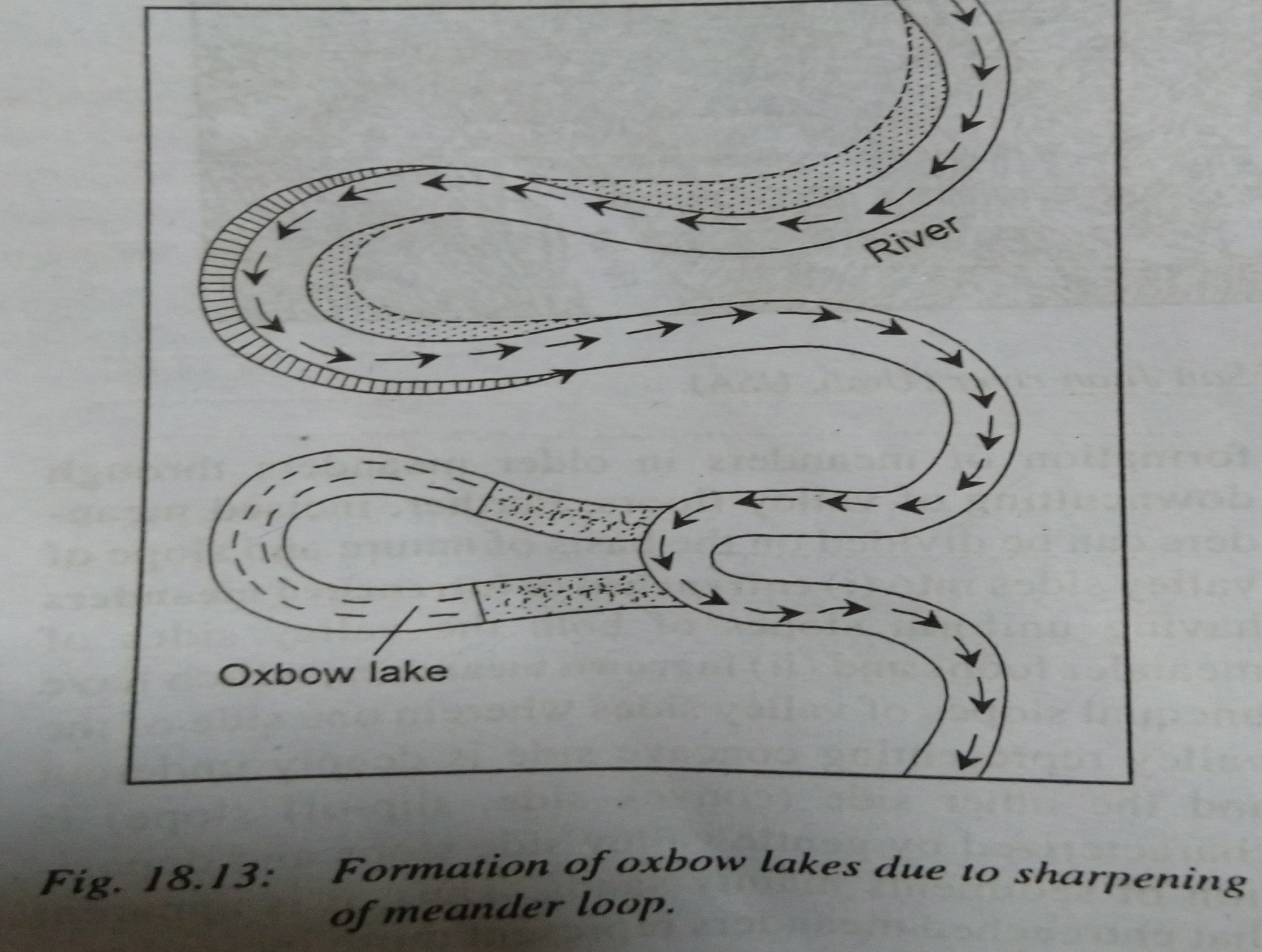 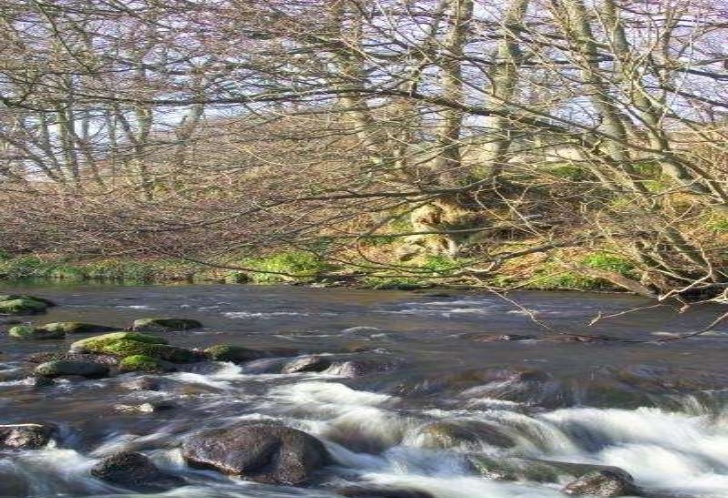 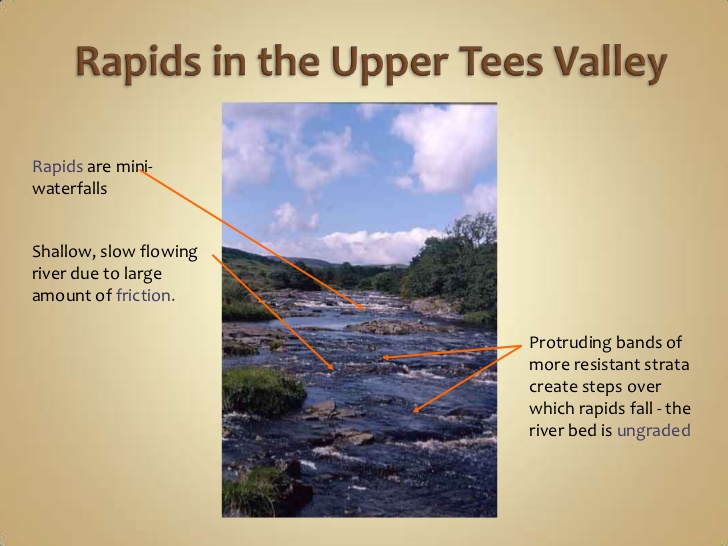 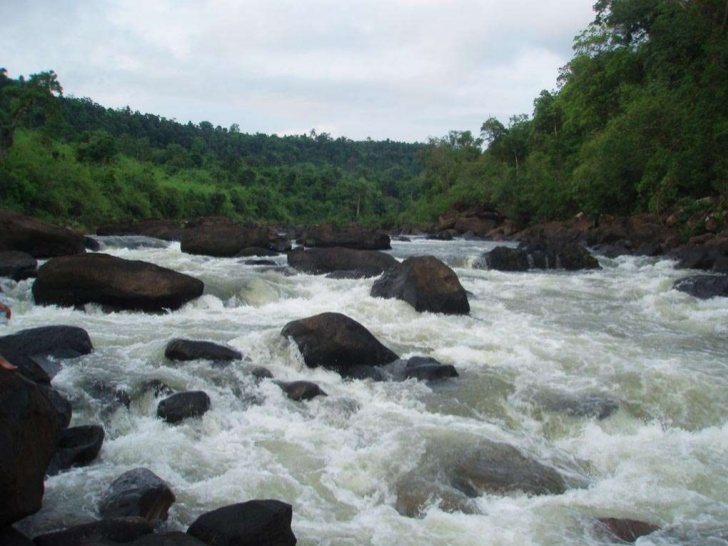 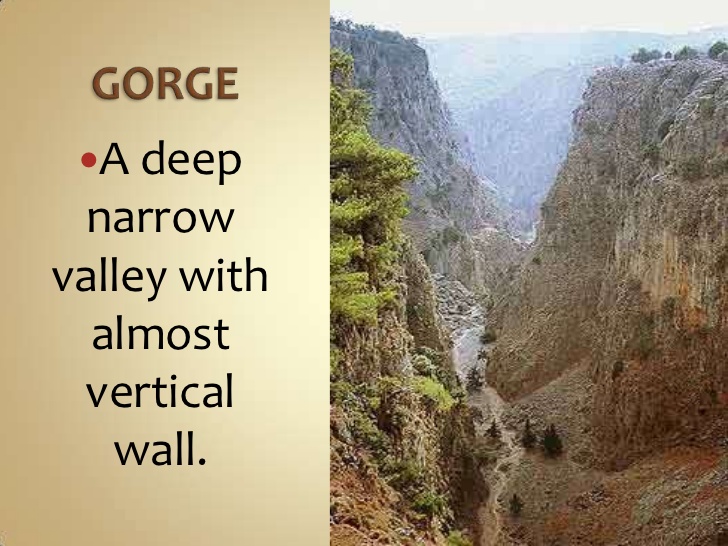 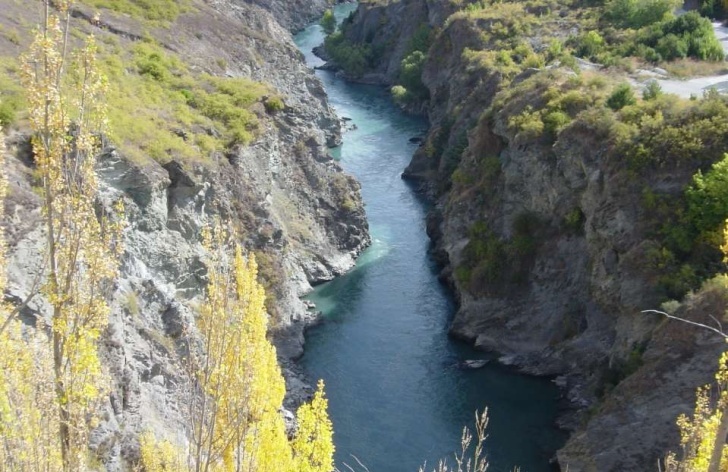 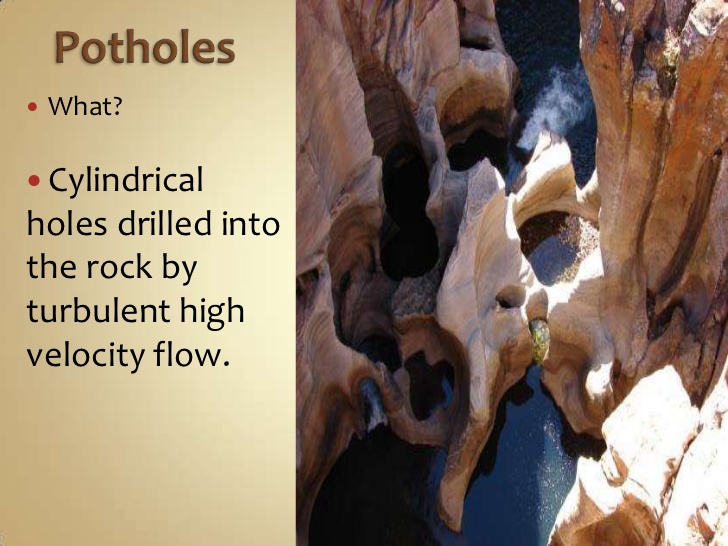 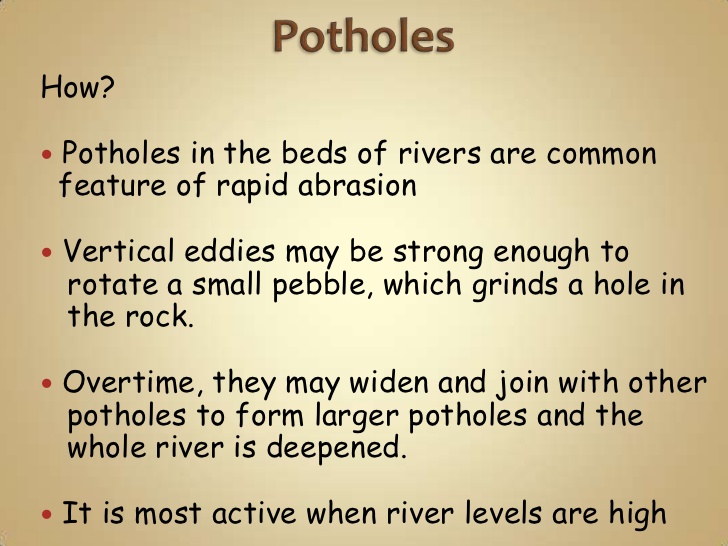 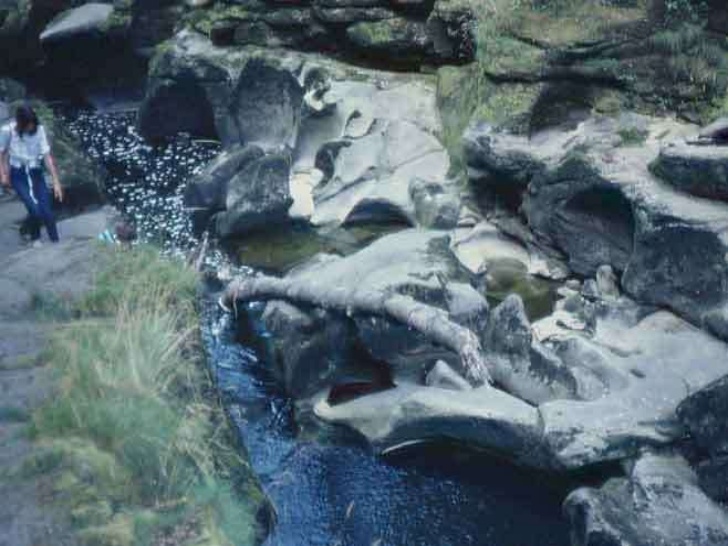 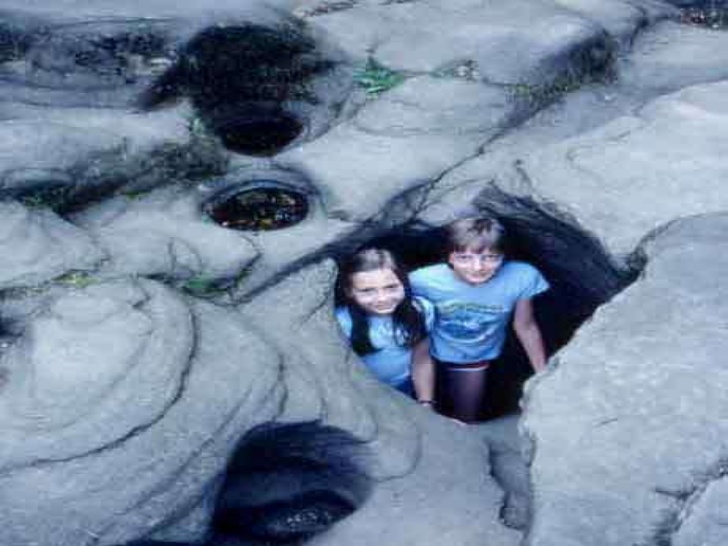 DEPOSITIONAL WORKS OF STREAMS
The deposition of load carried by the streams is effected by a variety of factors, 
 Like, Decrease in channel gradient, spreading of stream water over larger area, obstruction in channel flow, decrease in the volume and discharge of water, decrease in the velocity of streams, increase in the load etc.
It may be pointed out that aforesaid factors of river deposition may be grouped into two categories
1). Decrease in stream velocity
2). Increase in river load
Depositional landforms
1) Alluvial fans and cones
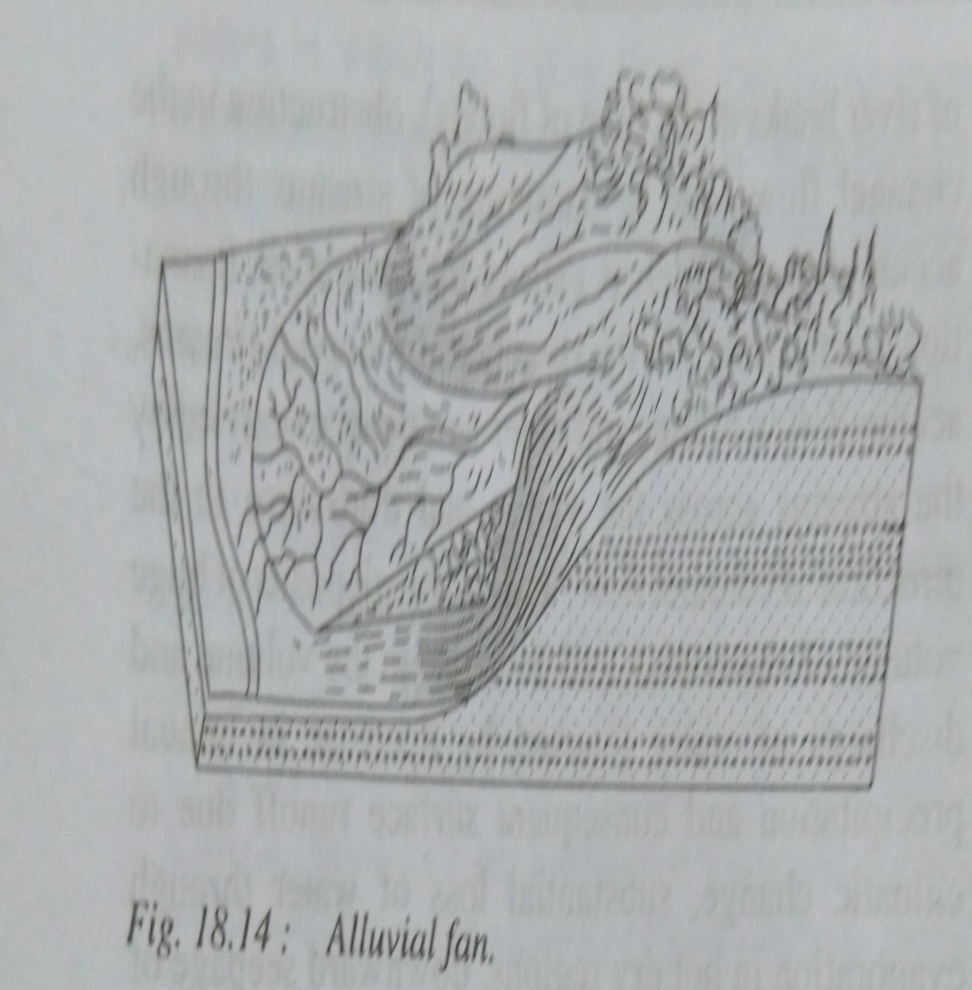 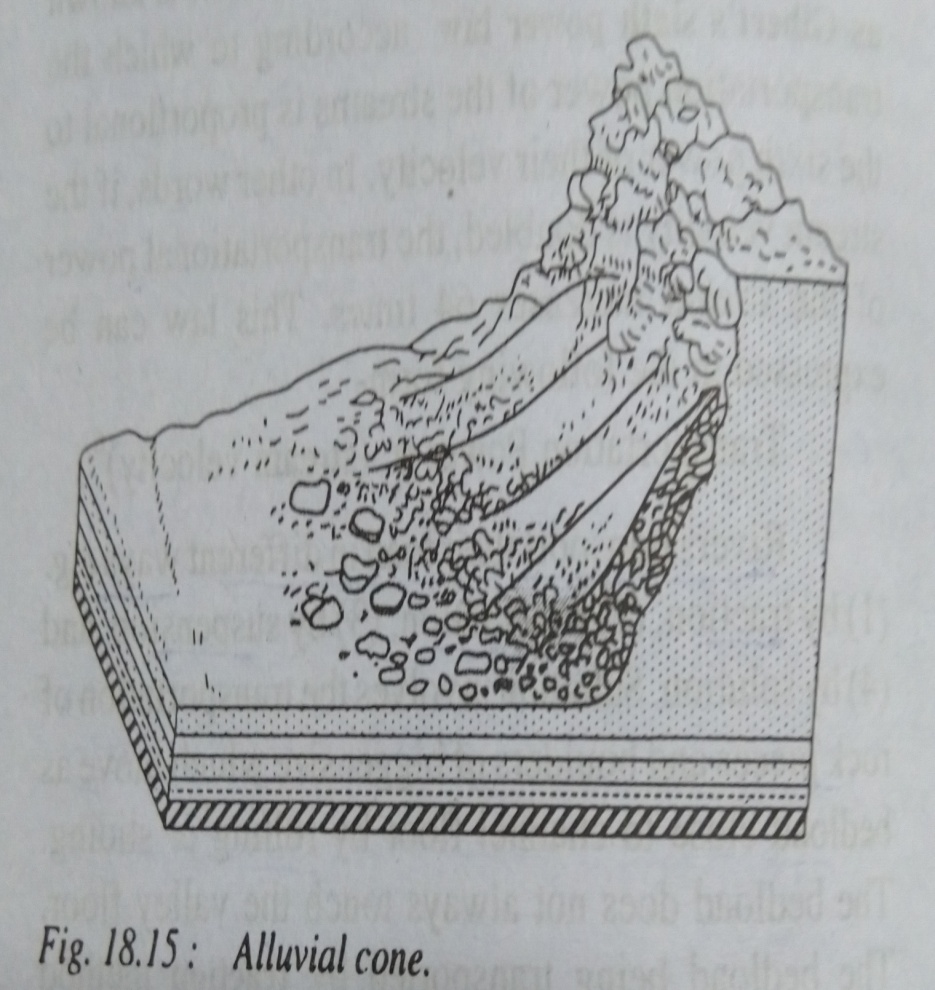 The narrow belt of ridges of low height built by the deposition of sediments by the spill water of the stream on its either bank is called natural levee or natural embankment.
It may be pointed out that not all the streams build natural levees. Levees are formed due to deposition of sediments during flood periods when the water overtops the river banks and spreads over adjoining flood plains.
Natural Levees
The narrow belt of ridges of low height built by the deposition of sediments by the spill water of the stream on its either bank is called natural levee or natural embankment.

It may be pointed out that not all the streams build natural levees. Levees are formed due to deposition of sediments during flood periods when the water overtops the river banks and spreads over adjoining flood plains.
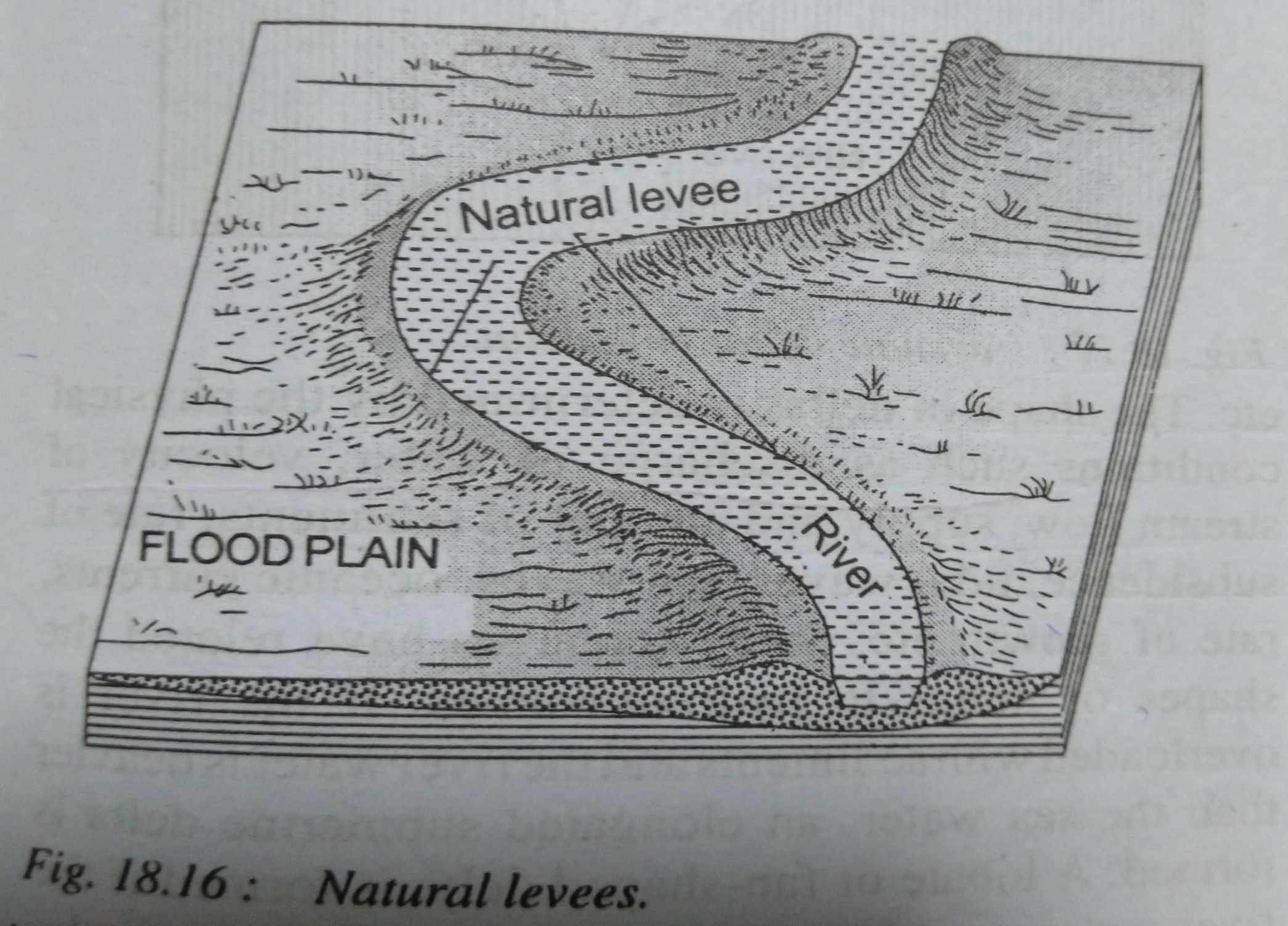 DELTA FORMATION
The formation of delta starts with the formation of sediments if the aforesaid favourable conditions are available.

The sedimentation takes place regularly at the mouth of the river, on the side of stream channel, in the bed of the river and in front of river mouth where the river debouches in the sea.
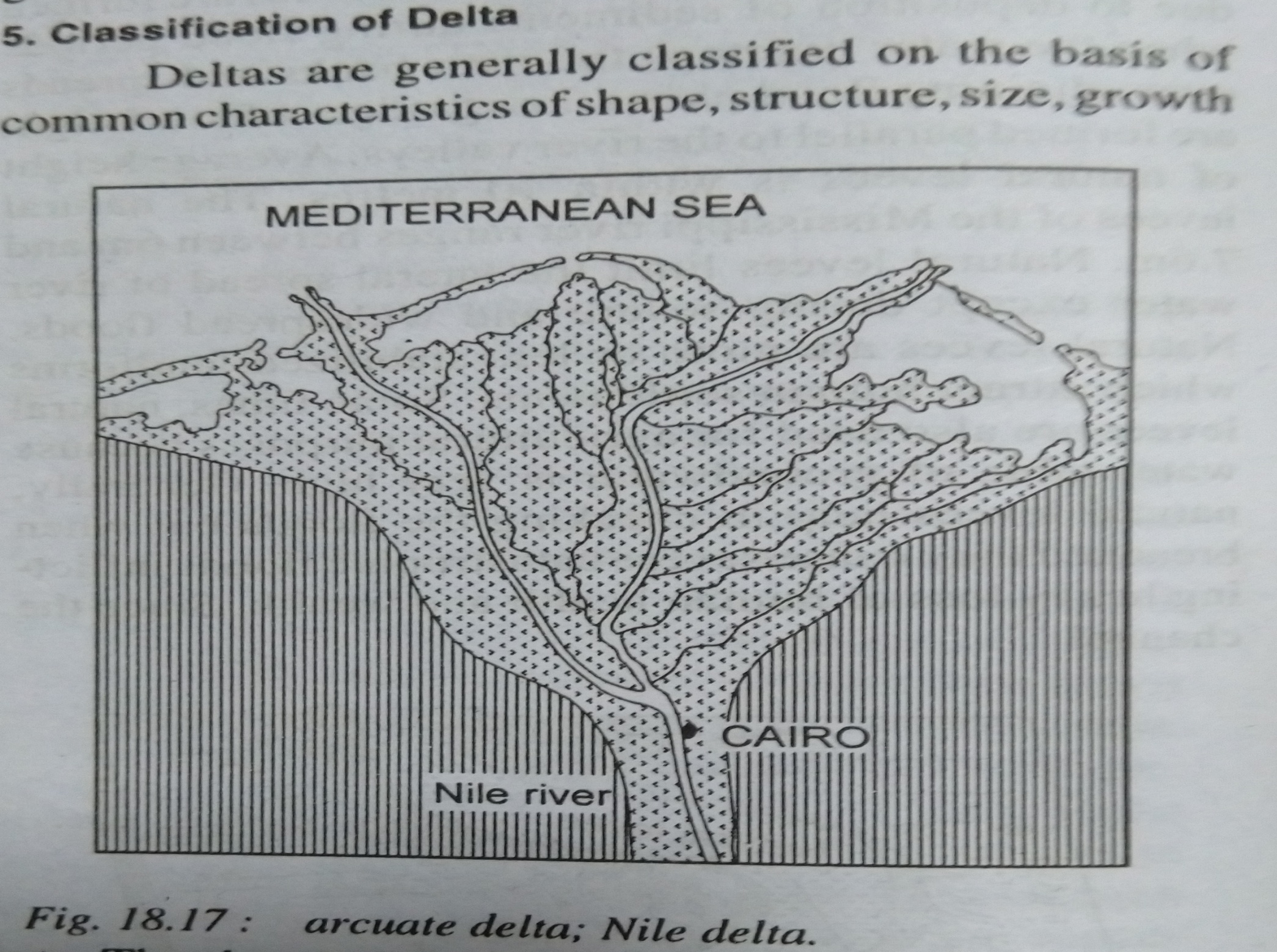